Propriete intellectuElle
& Objets CONNECTES
Cabinet IPSILON
1
16/05/2017
I. Caractéristiques d’un objet connecté


1.1 Caractéristiques internes usuelles 

Capteur de données, e.g. un capteur de bruits

Liaison de communication, généralement sans fil 

Unité de pilotage, e.g. microcontrôleur 

Un programme exécuté par l’unité de pilotage 


1.2 Environnement de fonctionnement

Base de données 

Service Web 

Terminaux d’accès au service Web
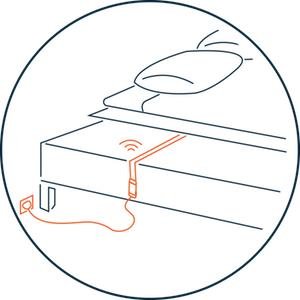 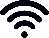 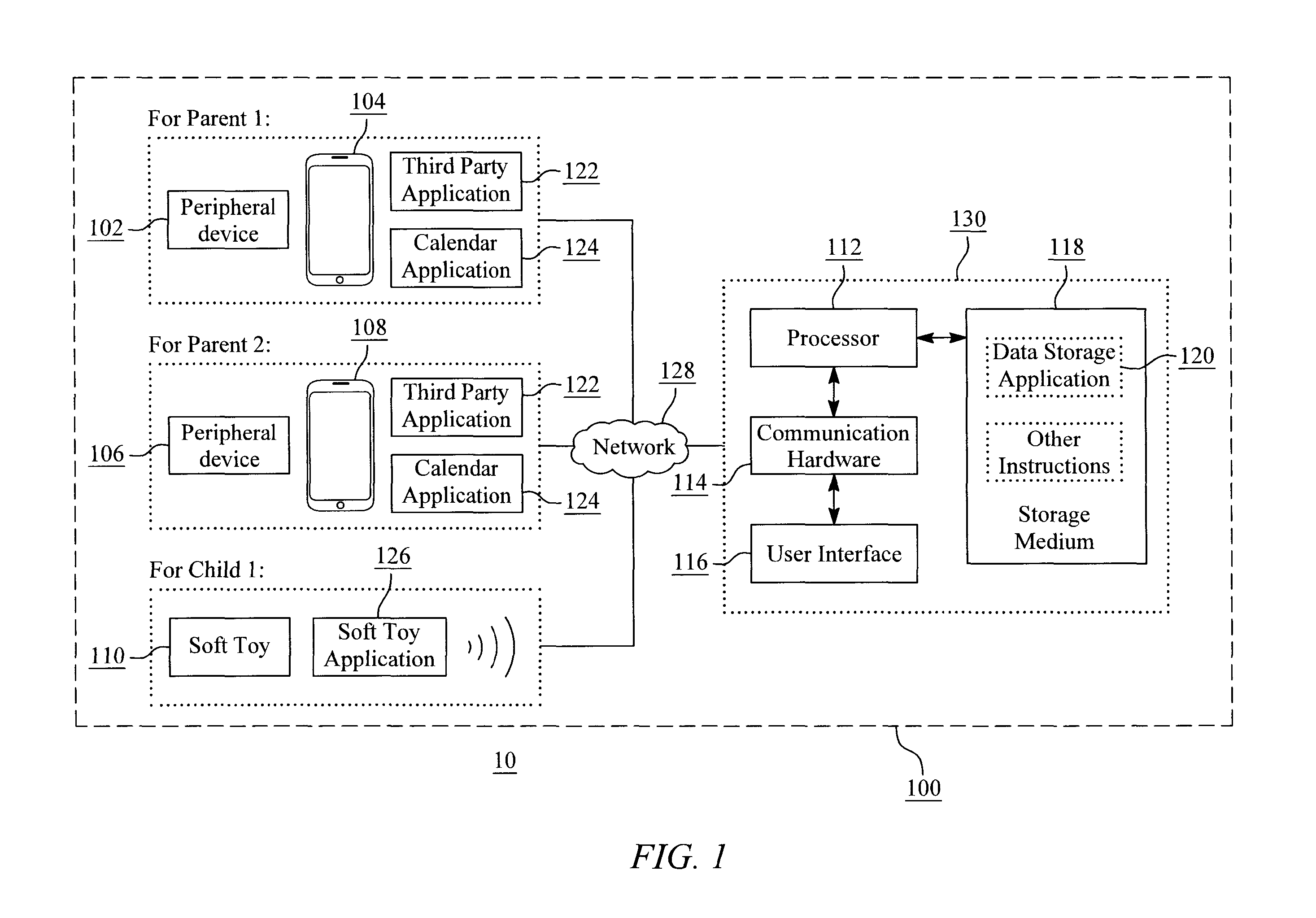 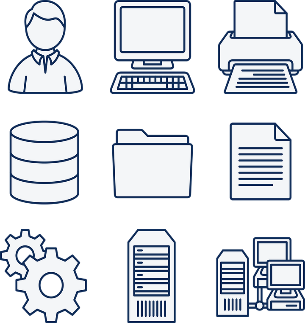 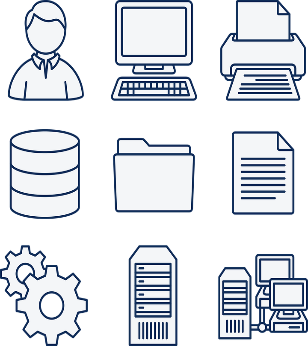 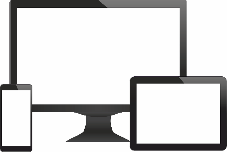 2
25/04/2017
16/05/2017
2. Titres de propriété

 2.1 Marque 

Conditions de validité

Doit pouvoir être représentée graphiquement

Doit être distinctive des produits et des services

Ne doit être ni générique, ni descriptive, ni trompeuse

Ne doit pas porter atteinte à des droits antérieurs  

Ne doit pas porter atteinte aux bonnes mœurs, ni être contraire à l’ordre public


Durée de protection : 10 ans renouvelable à l’infini
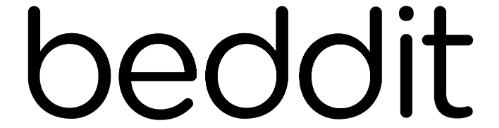 Classification de Nice :
  9  ;  10  ;  20  ;  24  ;  42
3
25/04/2017
16/05/2017
2. Titres de propriété

 2.2 Dessins & Modèle

 Conditions de protection

Nouveauté
Caractère propre
Sans fonction technique
Caractère apparent

 

Durée de protection : 5 ans renouvelables jusqu’à 25 ans maximum.
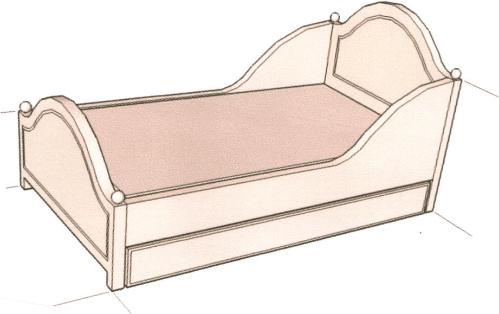 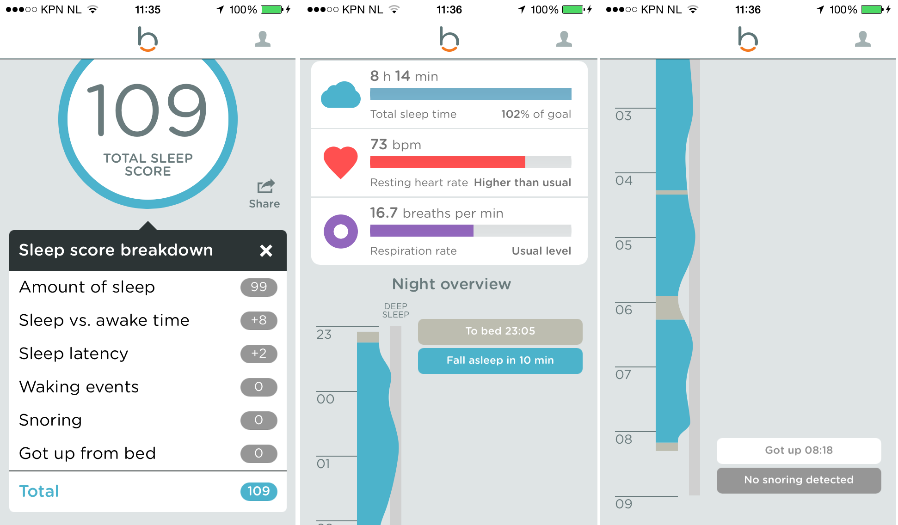 4
25/04/2017
16/05/2017
2. Titres de propriété

 2.3 Brevet

 Conditions de protection

Une invention (notion de technique)
Nouvelle
Impliquant une activité inventive
Susceptible d’application industrielle
 

Durée de protection 

20 ans maximum / paiement d’annuités
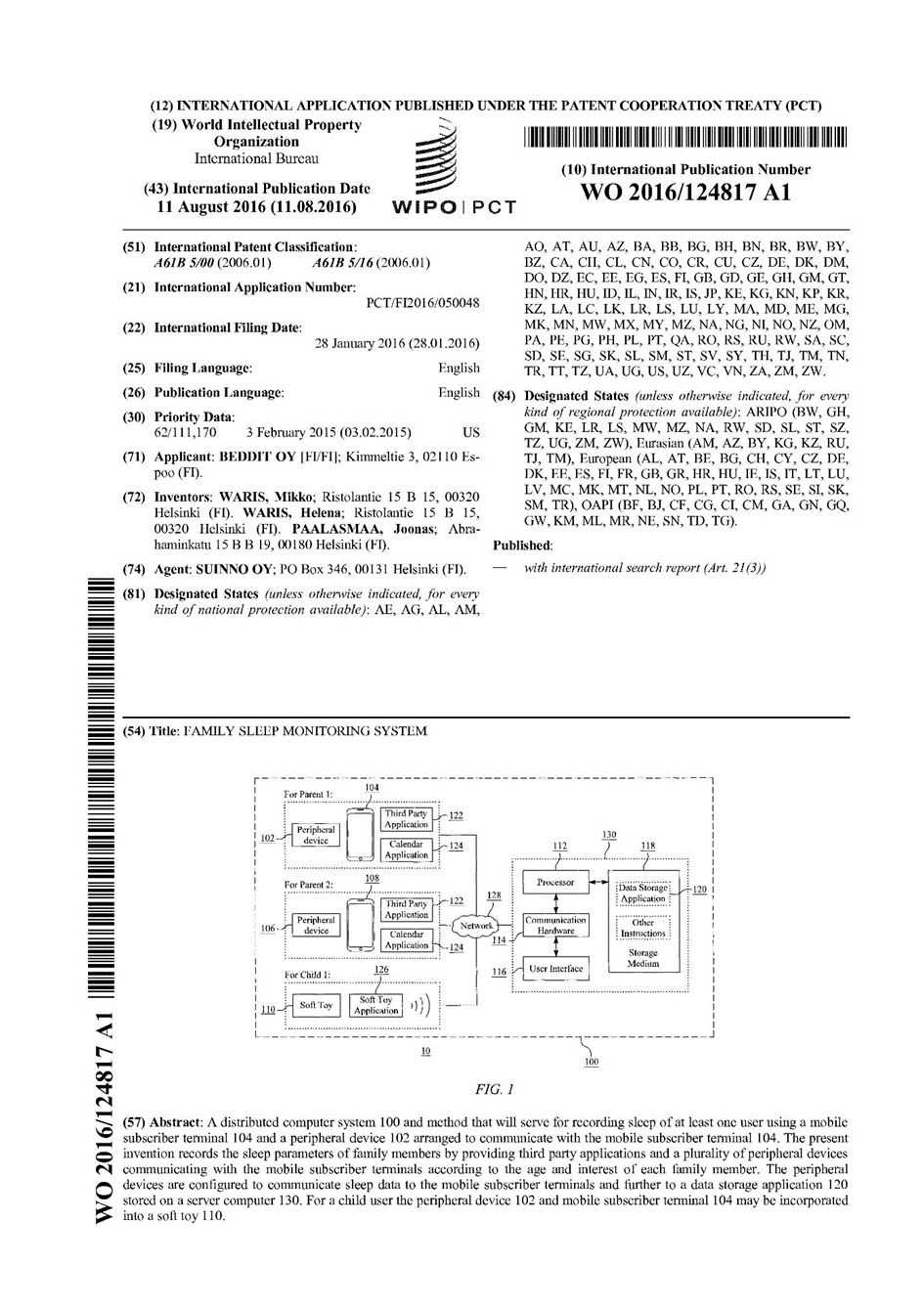 5
25/04/2017
16/05/2017
3. Cas particulier des logiciels


3.1 Distinguer le code source …

Article L.611-10 CPI :« Sont brevetables, dans tous les domaines technologiques, les inventions nouvelles impliquant une activité inventive et susceptibles d’application industrielle (…) ».

Mais : «  Ne sont pas considérées comme des inventions (…) les programmes d’ordinateur (…) considérés en tant que tel »  

Programme «en tant que tel » = code source  ->  droit d’auteur
 


3.2 … des fonctionnalités techniques spécifiques du logiciel


fonctionnalités techniques spécifiques = combinaison particulière d’étapes de l’algorithme avec un effet technique nouveau -> brevet

La clef : « Le logiciel doit produire un effet technique supplémentaire allant au delà des interactions physiques normales entre le programme (le logiciel) et l’ordinateur (le matériel) sur lequel il est exécuté » Décision IBM  (T 1173/97)
6
25/04/2017
16/05/2017
[Speaker Notes: Echapper à l’exclusion  


La clef : « Le logiciel doit produire un effet technique supplémentaire allant au delà des interactions physiques normales entre le programme (le logiciel) et l’ordinateur (le matériel) sur lequel il est exécuté »
Décision IBM  (T 1173/97)]
4. Bases de données


4.1 Structure de la base de données

protégeable par le droit d’auteur sous réserve d’originalité



4.2 Contenu de la base de données  


protégeable par le droit du producteur des bases de données (droit sui generis) sous réserve « d’investissement substantiel"
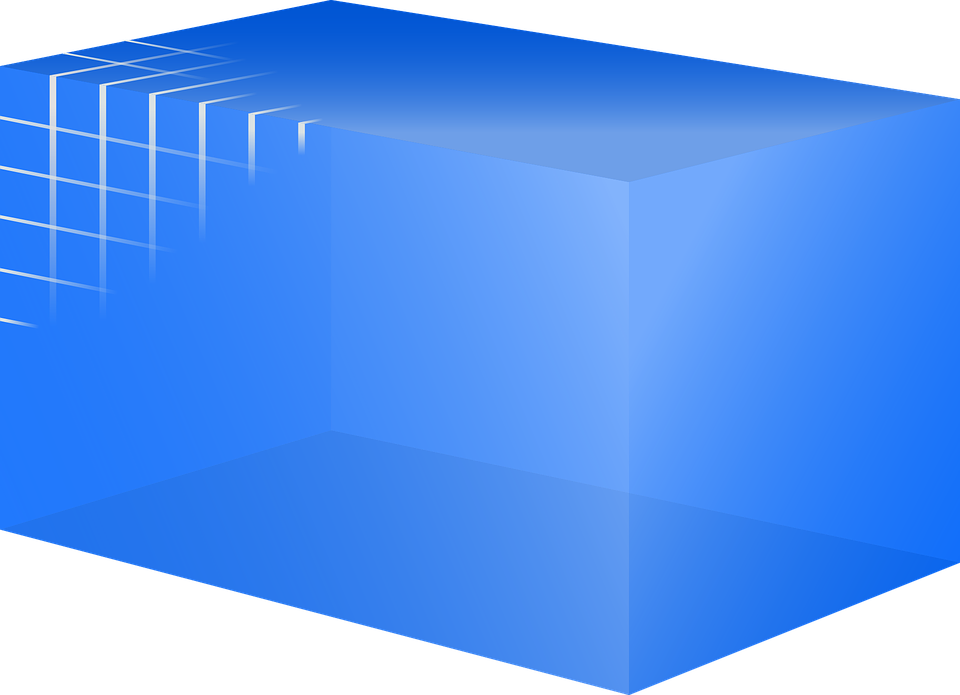 7
25/04/2017
16/05/2017